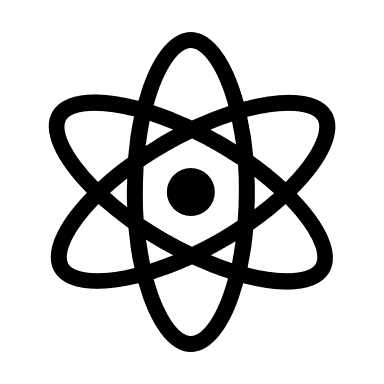 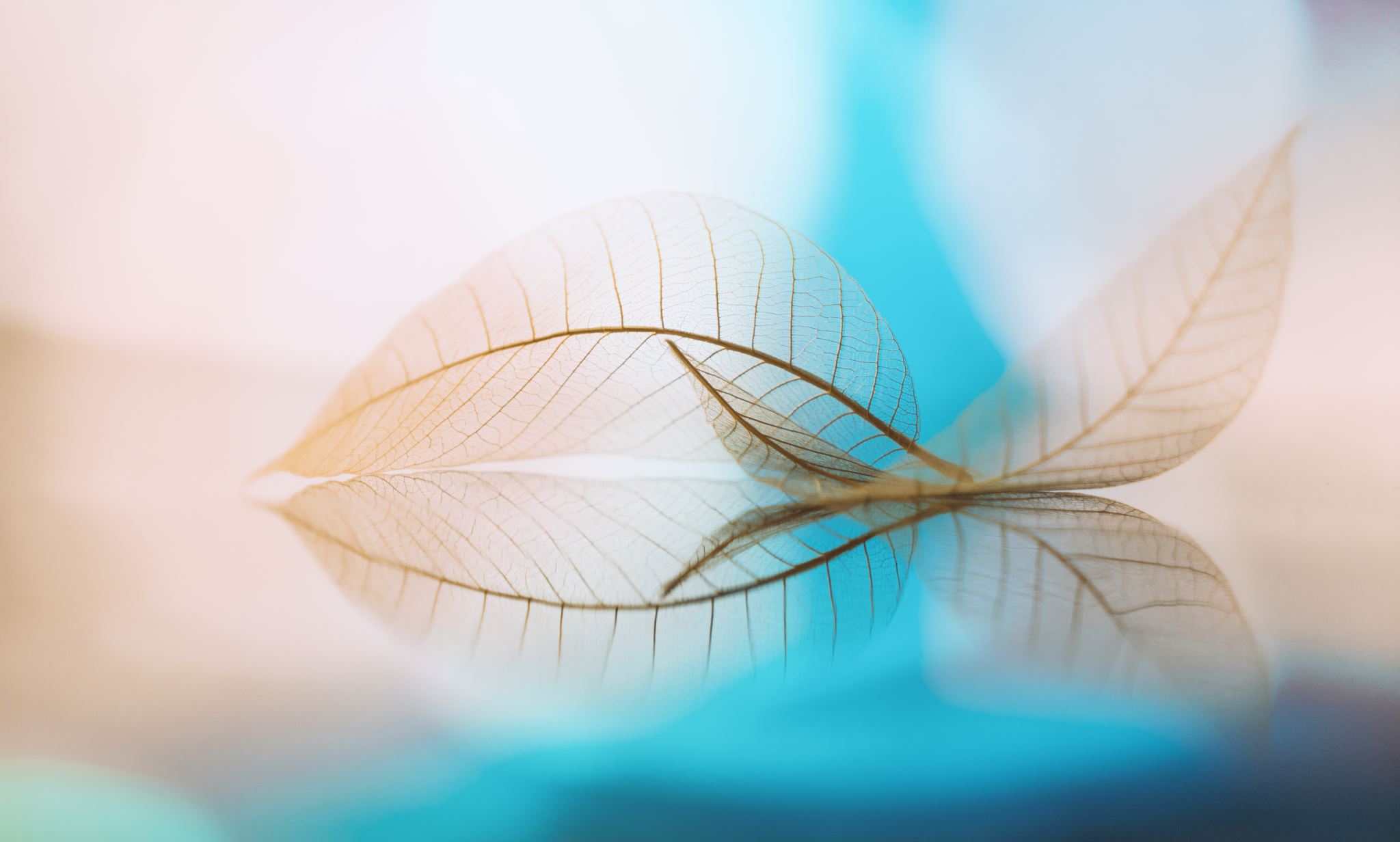 Fizik 2 – FİZ1002
Doç.Dr. Ayşe DURUSOY
durusoy@yildiz.edu.tr
https://fzk.yildiz.edu.tr/egitim/servis-dersleri/fizik-2-fiz1002
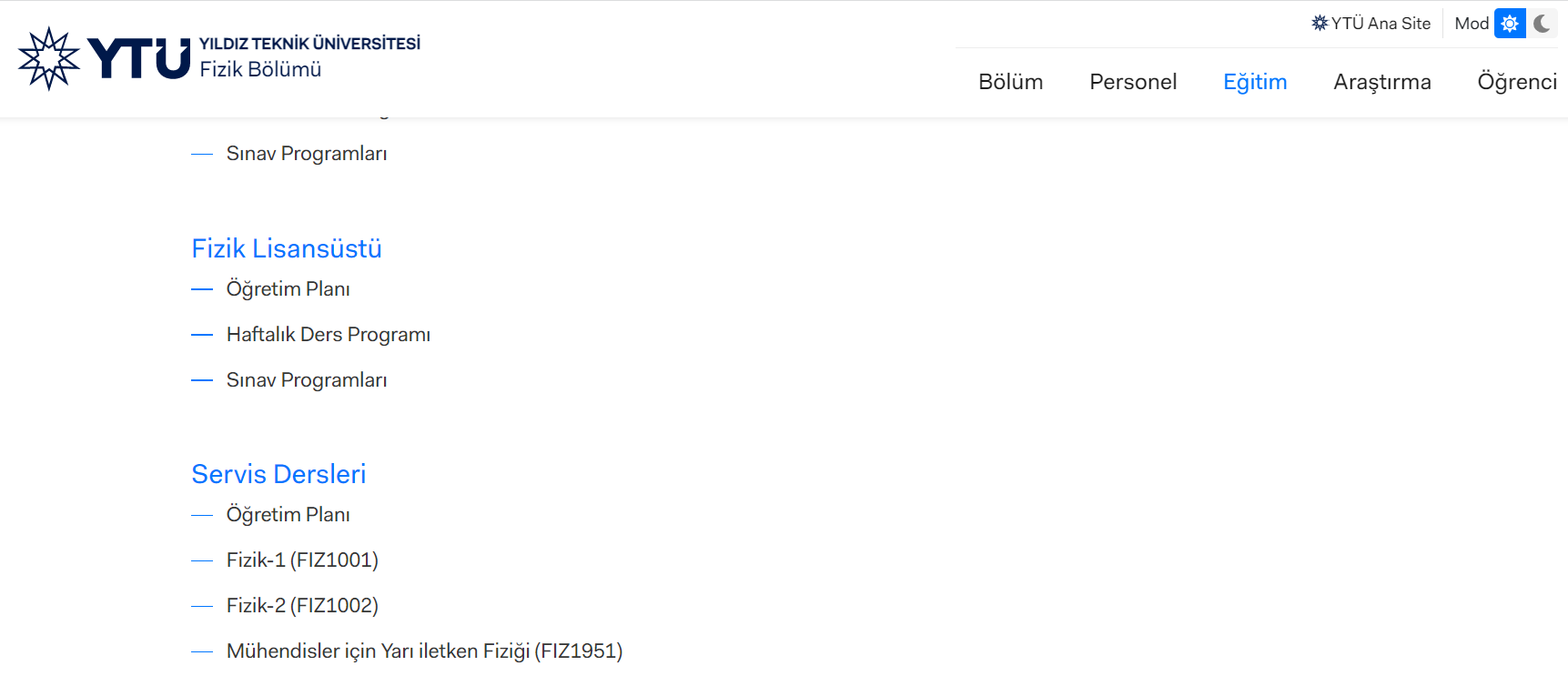 FIZ1002- FİZİK 2  - Grup 12 Gemi İşl.Müh.
FIZ1002- FİZİK 2  - Grup 3
Çevre Müh.
Salı
09:00-09:50
10:00-10:50
11:00-11:50

Perşembe
13:00-13:50
14:00-14:50
Çarşamba
11:00-11:50
12:00-12:50

Perşembe
09:00-09:50
10:00-10:50
11:00-11:50
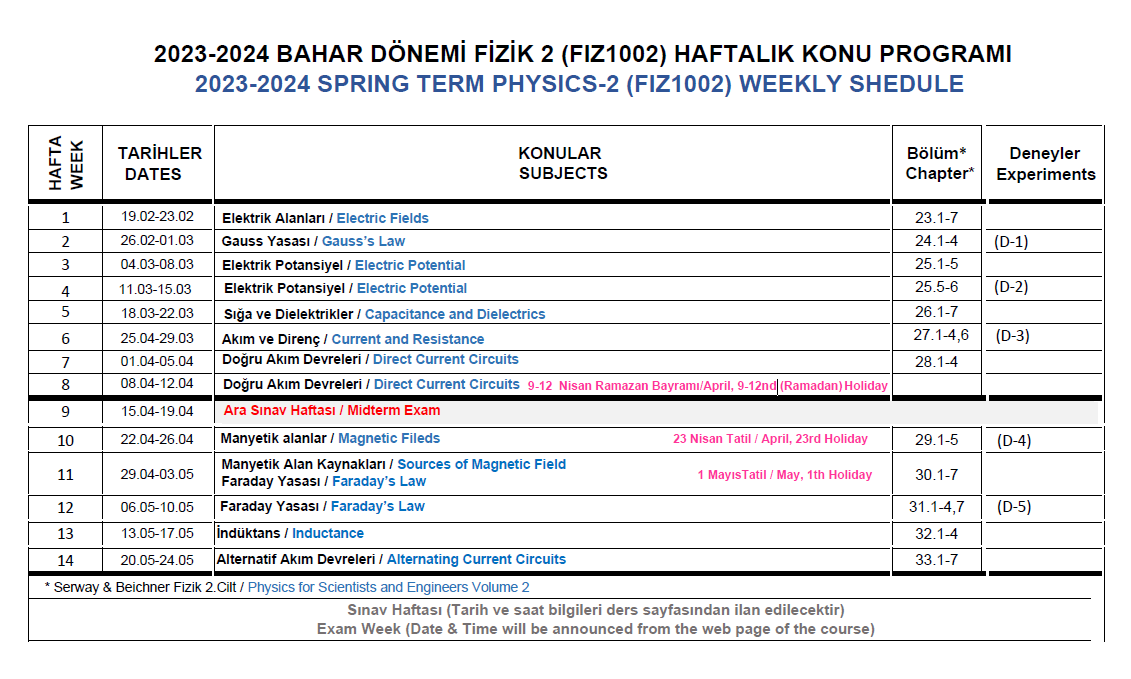 https://fzk.yildiz.edu.tr/egitim/servis-dersleri/fizik-2-fiz1002
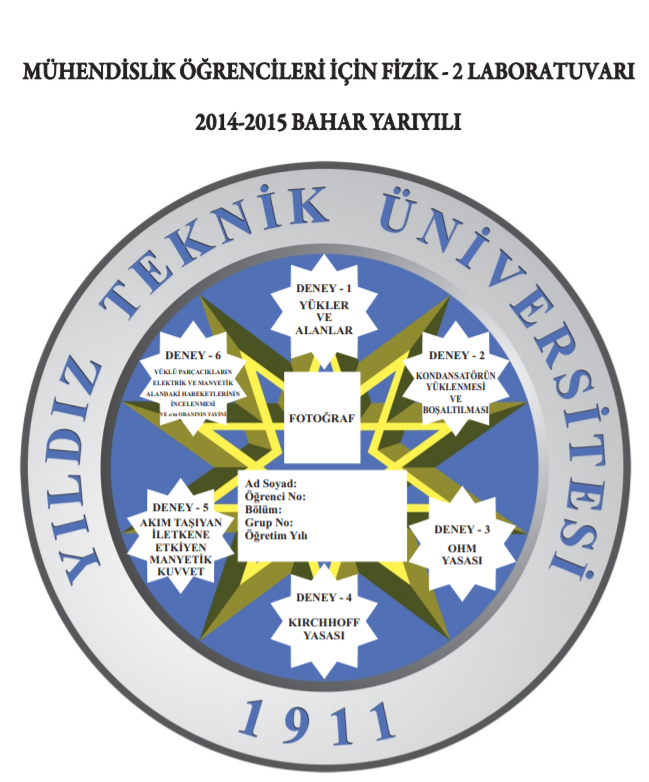 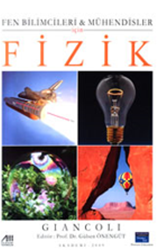 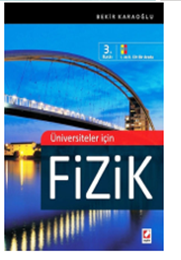 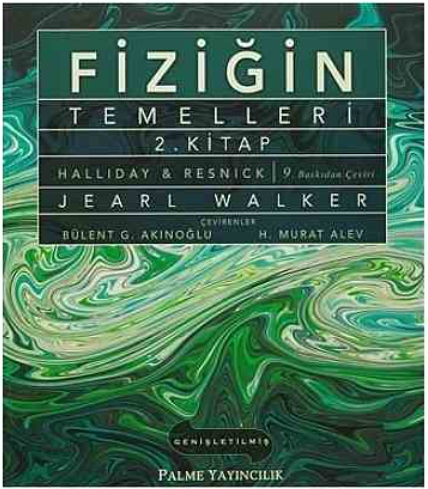 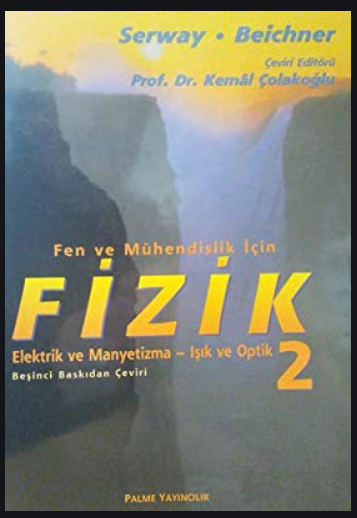 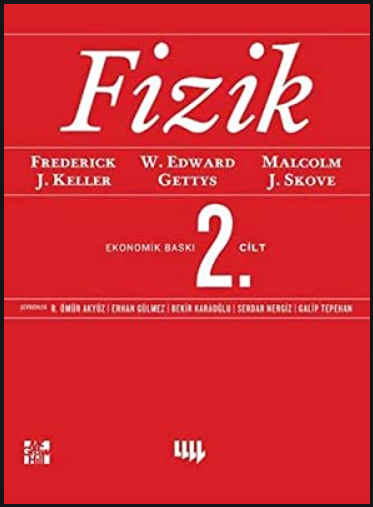 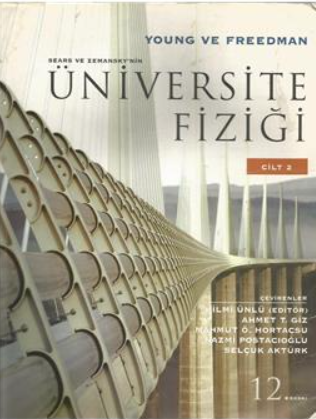 FİZİK 2 (FIZ1002) 
KAYNAKLAR
Fen ve Mühendislik İçin Fizik, Cilt 2,Serway-Beichner, Çeviri: Kemal Çolakoğlu, Palme Yayıncılık
 
Fiziğin Temelleri, Cilt 2, David Halliday-Robert Resnick, Çeviri: Cengiz Yalçın, Arkadaş Yayıncılık
 
Üniversite Fiziği, Sears ve Zemansky, Cilt 2,  Pearson Education Yayıncılık
 
Fen Bilimcileri ve Mühendisler için Fizik, Giancoli, Akademi Yayın, (Tek Cilt)
 
Fizik, 2.Cilt, Frederick J.Keller, W.Edward Gettys, Malcolm J. Skove, Çeviri, Literatür Yayıncılık
 
Üniversiteler İçin Fizik, Bekir Karaoğlu, Seçkin Yayıncılık (Tek Cilt)
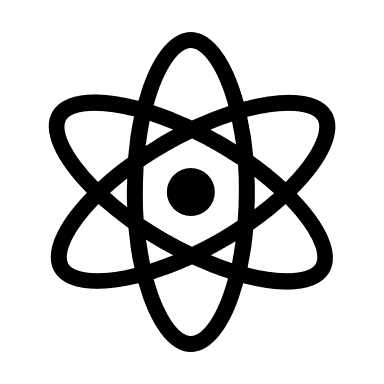 Düzenli takip edelim!
https://fzk.yildiz.edu.tr/egitim/servis-dersleri/fizik-2-fiz1002
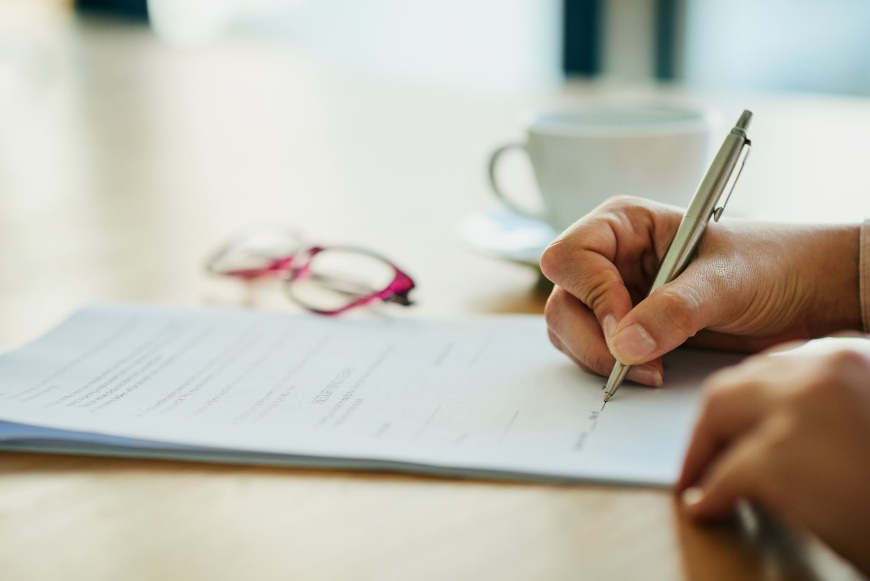